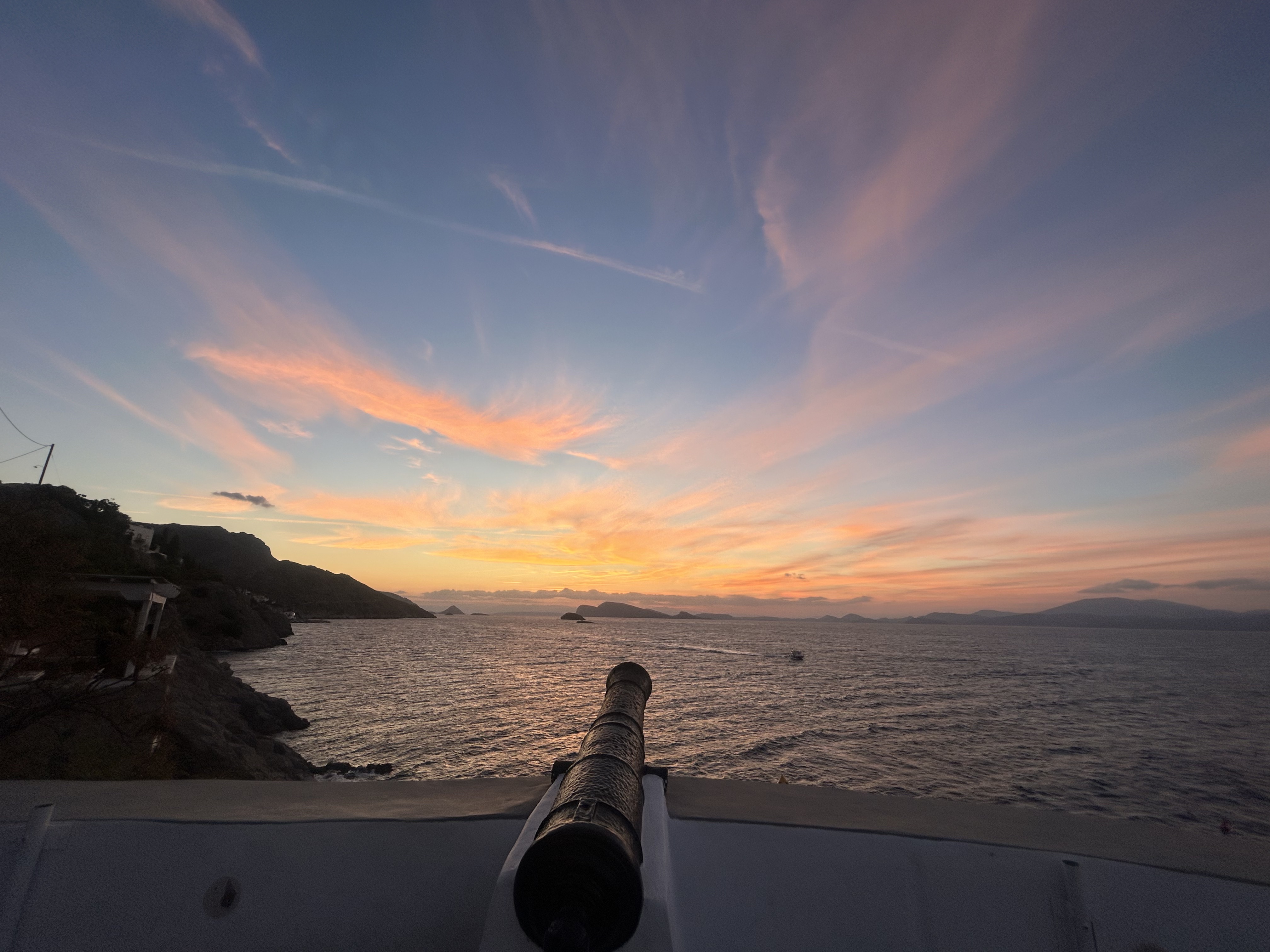 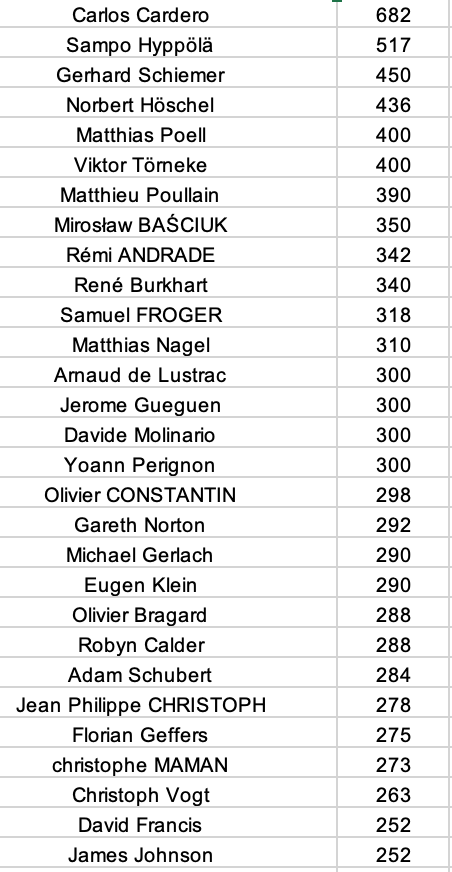 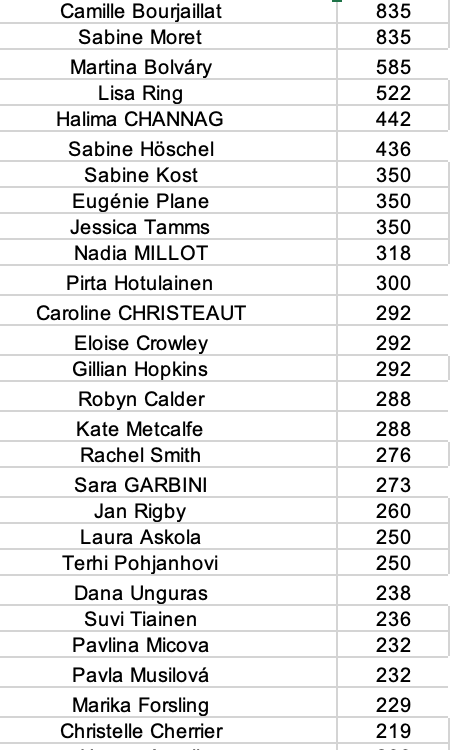 Voila 
our top guns 2024
My SwimRun Championships